Technical Stop #429th August - 2nd September 2011
Day 3

Julie Coupard
Schedule and Coordination
LHC-TS4 - 01/09/2011
J.Coupard
1
Summary after Day 3
Cryogenics
Done Intervention on oil pipes @Pt6 on surface
Cabling
Ongoing BLM @Pt3
Ongoing NG18 replacement @Pt3
Ongoing Thermo-switch @Pt1&2
Ongoing Monitoring cryo @Pt4
Beam Instrumentation
Ongoing BLM: Direct beam dump connection to dump system
BPM: New firmware and SW to increase IIR filter order
Kickers
Done Change of generator pos K @Pt6 – revalidation tests ongoing
Done Change of generator HV switch @Pt2 – revalidation tests ongoing
Machine Protection
Done Adjustment of 600 A Energy Extraction Switches
DQEMC.UA63.RQTD.A56B1 – test to perform
DQEMC.UA43.RCS.A34B1 – test to perform
LHC-TS4 - 01/09/2011
J.Coupard
2
Powering Tests
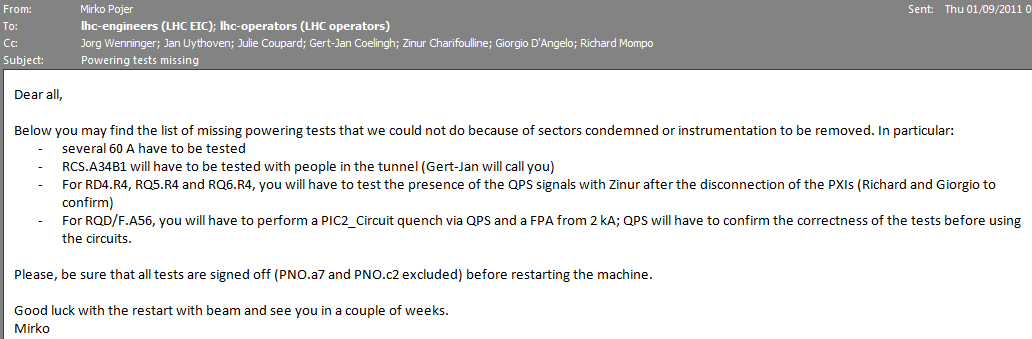 LHC-TS4 - 01/09/2011
J.Coupard
3
Status of patrol
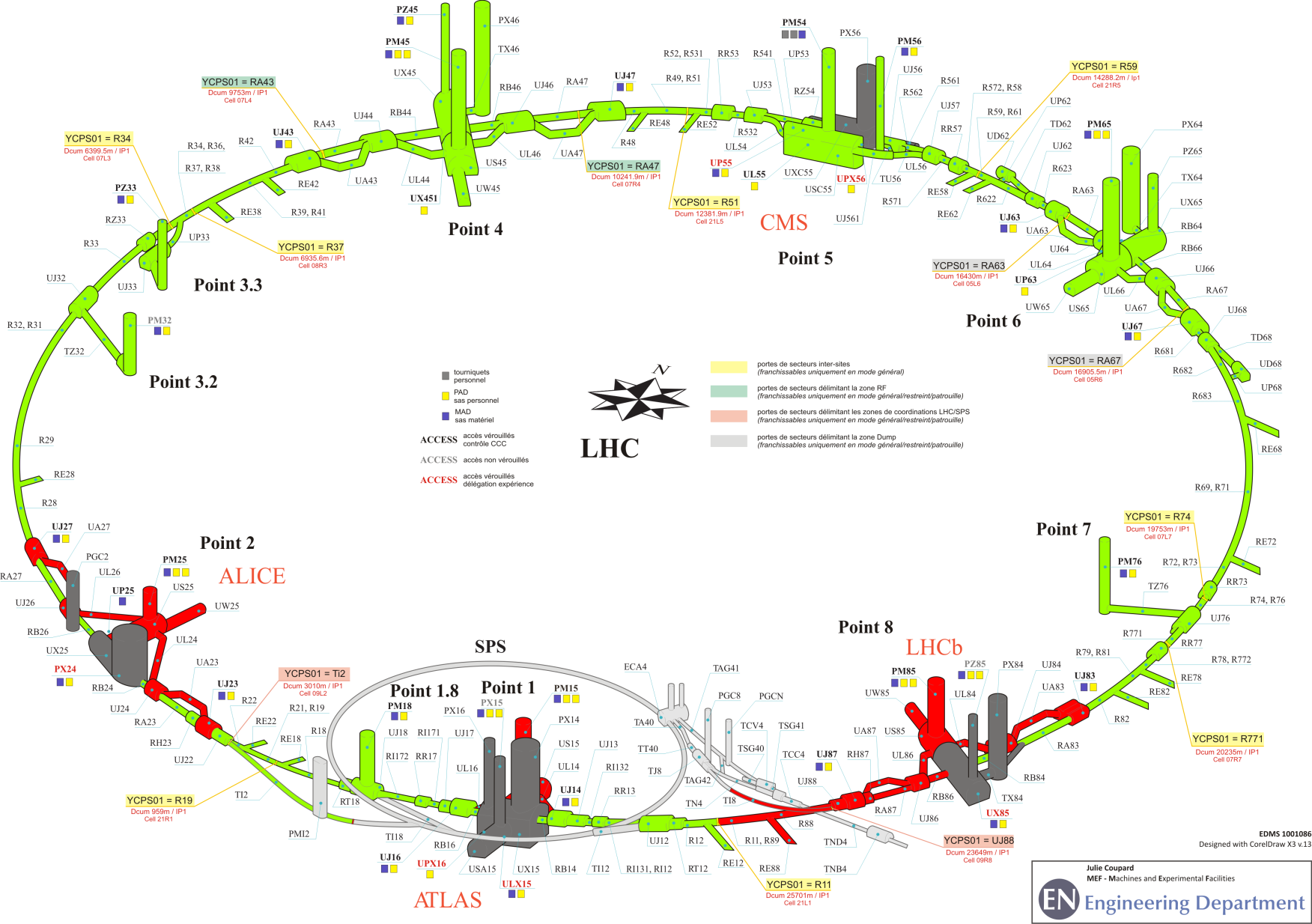 Pt8
Thursday 17h
Pt1
Friday 17h
Pt2
Friday 7h30
LHC-TS4 - 01/09/2011
J.Coupard
4
Program for Friday
Deconsignation of injection lines (Ti2, Ti8) on Friday afternoon
Steve Hutchins will take the SPS keys for LHC extraction so the LHC will remain safe during the Patrols on Friday evening

Last patrols at 17h
Point 1

End of the Technical Stop around 18h30 (if no more patrols)

People in CCC to give the green light for beam : S.Hutchins
EIC : L.Ponce
LHC-TS4 - 01/09/2011
J.Coupard
5